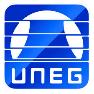 Universidad Nacional Experimental de Guayana
Vicerrectorado Académico
Coordinación General de Pregrado
Proyecto de Carrera: Ingeniería Industrial
Asignatura: Ingeniería del Ambiente
TEMA 3: Control y Evaluación de la Contaminación del Agua
1
Profesora:
Arlenis Crespo
Bachiller:
Pietro Ambrosino C.I. 27.334.185
Puerto Ordaz, Junio el 2025
Experimento 1: Tratamiento de aguas residuales.
Materiales utilizados:
Agua
Tierra
Residuos
Coladores y
Peso
Simulación de agua residual
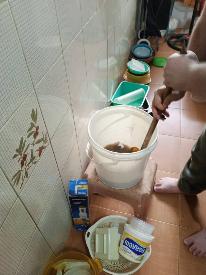 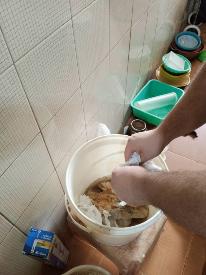 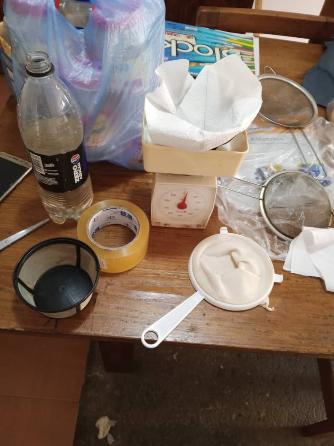 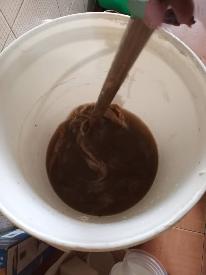 2
Fases de filtrado
1er colado.
Filtro con colador de malla grande
2do colado.
Filtro con colador de malla pequeño
3er colado.
Filtro con colador malla con tela
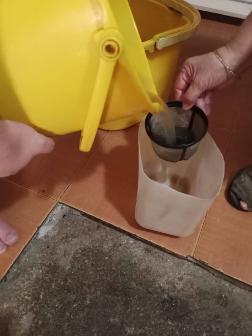 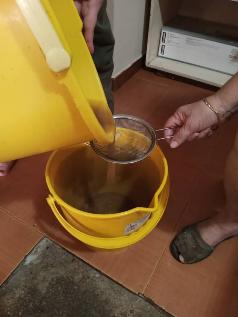 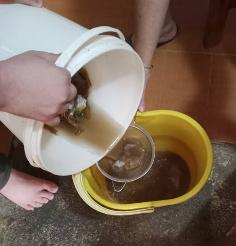 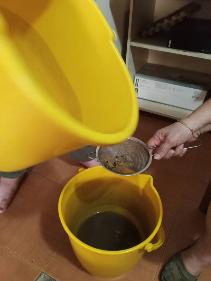 3
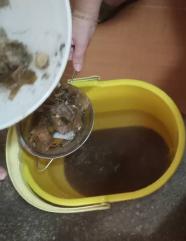 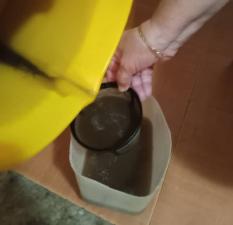 Peso de los filtros
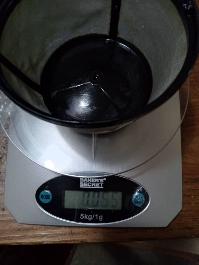 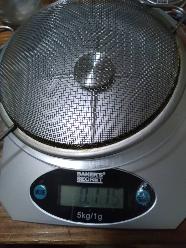 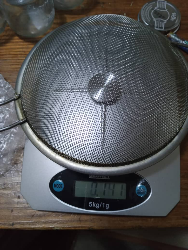 Antes:
Malla con tela
0,055lb
Malla
0,115lb
Malla
0,141lb
Después:
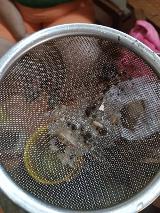 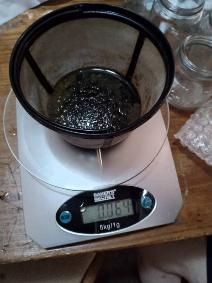 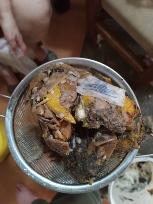 4
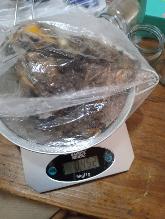 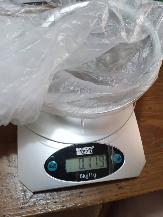 3er filtrado
0,064lb
1er filtrado
0,452lb
2do filtrado
0,119lb
Fases de colado
Filtro con colador de tela
Filtro con colador de papel
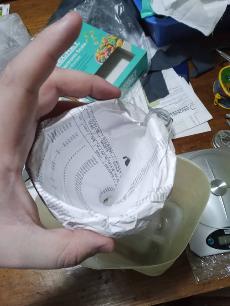 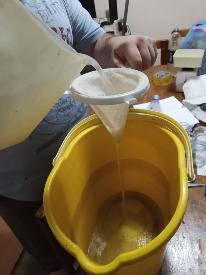 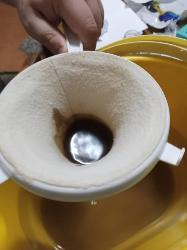 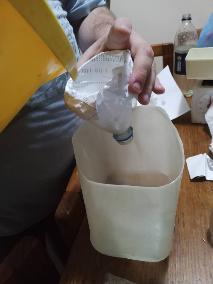 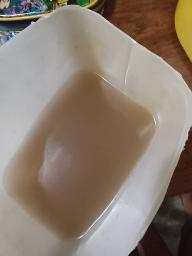 5
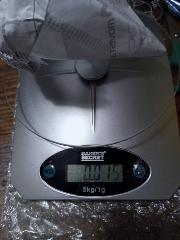 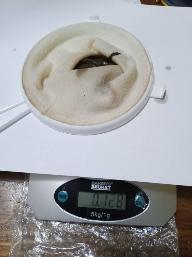 Peso de colador mojado:
0,128lb
Peso filtro de papel: 
Seco: 0,011lb
Mojado: 0,015lb
Tiempo de filtrado: 56,72segundos.
Experimento 2: Medición de la calidad del agua potable
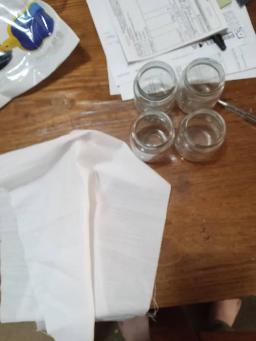 Materiales utilizados:
Envases para recolección,
Tela,
Bolígrafo,
Papel y
Cinta adhesiva.
Muestra de agua: día 1 (07/06/2025) muestra 1 antes del filtro y muestra 2 luego del filtro.
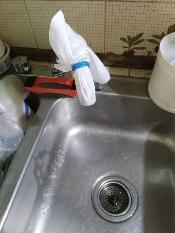 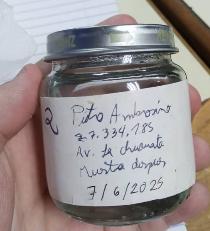 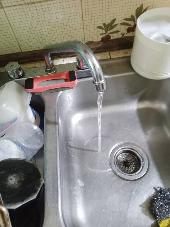 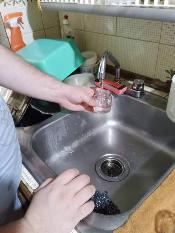 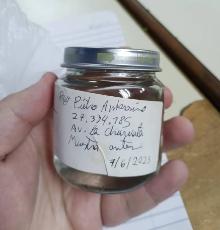 6
Experimento 2: Medición de la calidad del agua potable
Muestra de agua: día 2 (09/06/2025) 3era muestra, día 3 (14/06/2025) 4ta muestra
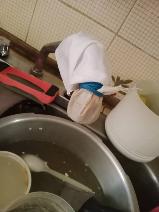 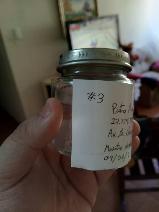 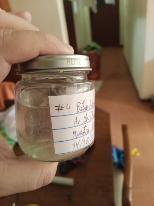 Muestra de filtro: antes y después (mojado y seco).
7
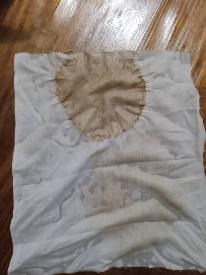 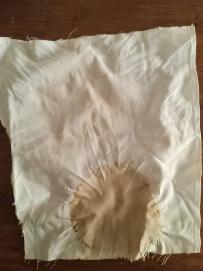 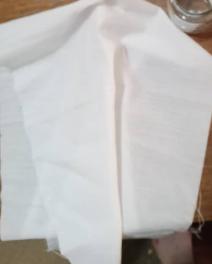 Análisis detallado
8
Comparación de aguas
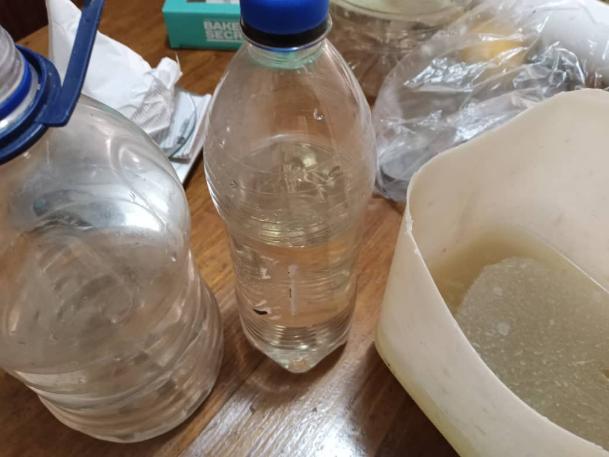 Agua residual
9
Agua potable
Agua de la llave
Conclusiones
Experimento 1: Una vez terminado el proceso de colado y filtrado, se muestran claras evidencias de los cambios del agua a través de las fases del colado, pero aun así no es apta para el consumo humano ni de alguna otra utilización al ser residual
Experimento 2:  El agua que viene de la llave por lo general viene sucia, con el uso del colador se puede crear una especie de barrera que da continuidad de agua limpia para el uso diario, pero se debe cambiar cada ciertos tiempo evitando manchones por la acumulación con el paso de los días.
10